DOA BELAJAR
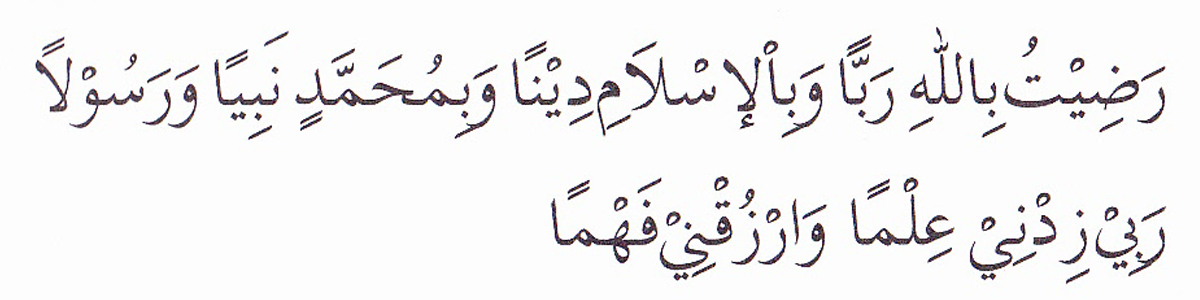 PEMBUKA BELAJAR
“Kami ridho Allah SWT sebagai Tuhanku, Islam sebagai agamaku, dan Nabi Muhammad sebagai Nabi dan Rasul, Ya Allah, tambahkanlah kepadaku ilmu dan berikanlah aku kefahaman”
PENGERTIAN MANAJEMEN STRATEGIS
MUHAMMAD KHOZIN, S.IP, MPA
Disampaikan pada Kuliah MK Komunikasi & Advokasi Kebijakan Publik
2021
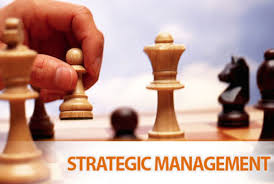 MANAJEMEN
Manajemen adalah suatu proses yang dilakukan oleh satu atau lebih individu untuk mengoordinasikan berbagai aktivitas lain untuk mencapai hasil-hasil yang tidak bisa dicapai apabila satu individu bertindak sendiri (Gibson, Donely & Ivancevich)
Manajemen adalah seni dan ilmu perencanaan, pengorganisasian, penyusunan, pengarahan dan pengawasan daripada sumberdaya manusia untuk mencapai tujuan yang telah ditetapkan  terlebih dahulu (Manullang)
Manajemen adalah ilmu dan seni mengatur proses pemanfaatan sumber daya manusia dan sumber-sumber lainnya secara efektif dan efisien untuk mencapai tujuan tertentu (Drs. H. Malayu S. P. Hasibuan)
STRATEGI
Strategi adalan rencana dasar yang luas dari suatu tindakan organisasi untuk mencapai tujuan (William Stanton)
strategi adalah suatu seni menggunakan kecakapan dan sumberdaya suatu organisasi untuk mencapai sasarannya melalui hubungan yang efektif dengan lingkungan dalam kondisi yang paling menguntungkan (J. Salusu yang mengutip dari pemahaman Me. Nichols)
strategi adalah usaha untuk mencapai tujuan dengan melihat dan memadukan lingkungan eksternal serta internal sehingga menghasilkan rencana, keputusan dan tindakan yang tepat (Dr. Yogi, MS: 2007, 6)
MANAJEMEN STRATEGIS
MANAJEMEN STRATEGIS ADALAH serangkaian keputusan dan tindakan mendasar yang dibuat manajemen puncak dan diimplementasikan oleh seluruh jajaran suatu organisasi dalam rangka pencapaian tujuan organisasi tersebut (Sondang P. Siagian)
MANAJEMEN STRATEGIS ADALAH sekumpulan keputusan dan tindakan yang menghasilkan perumusan (formulation) dan pelaksanaan (implementation) rencana-rencana yang dirancang untuk mencapai sasaran organisasi ( Pearce dan Robinson, 1997)
MANAJEMEN STRATEGIS ADALAH suatu proses interaktif dalam mencapai keseluruhan tujuan organisasi secara tepat dengan menyesuaikan kondisi lingkungannya (Samuel dan Paul J Peter)
ABOUT MANAJEMEN STRATEGI
Strategi adalah istilah dari kalangan militer, yang digunakan oleh para jenderal untuk memenangkan  suatu peperangan
Kini istilah strategi digunakan oleh berbagai jenis organisasi
Istilah manajemen Strategi juga sebelumnya adalah ranah dari kajian ilmu manajemen perusahaan, 
Disipin ilmu ini telah ada sejak lama dan terus berkembang, hingga masuk ke ranah organisasi publik
TANTANGAN PIMPINAN ORGANISASI DIMASA DEPAN (Sondang P.Siagian)
GLOBALISASI EKONOMI
PENGANGGURAN
PERUBAHAN GEOPOLITIK
PENINGKATAN TARAF HIDUP
MORALITAS DAN ETIKA BISNIS
DEMOGRAFI
PERKEMBANGAN TEKNOLOGI
KEANEKARAGAMAN TENAGA KERJA
BAHAN DASAR PENGAMBILAN KEPUTUSAN STRATEGIS
PENETAPAN MISI POKOK ORGANISASI
PROFIL ORGANISASI
MENGENALI LINGKUNGAN ORGANISASI
ANALISIS KEKUATAN ORGANISASI
PRIORITY
MENGKAITKAN PRIORITAS DENGAN SASARAN
MENENTUKAN SASARAN JANGKA PANJANG
SUMBERDAYA INTERNAL (DANA, SARANA, PRASRANA)
SUMBERDAYA MANUSIA
TEKNOLGI YANG DIMILIKI
TIPE DAN STRUKTUR ORGANISASI
SISTEM PENGAWASAN YANG DIPILIH
SISTEM PENILAIAN KINERJA
SISTEM EVALUASI
Manajemen strategi terdiri dari tiga proses
Pembuatan strategi, yang meliputi pengembangan misi dan tujuan jangka panjang, mengidentifikasi peluang dan ancaman dari luar serta kekuatan dan kelemahan org
Penerapan strategi, meliputi penentuan sasaran opearsional tahunan, alokasi SD
Evaluasi strategi
Faktor-Faktor yang berpengaruh dalam rancang bangun Manajemen Strategis
Tipe dan struktur organisasi
Gaya manajerial
Kompleksitas lingkungan internal dan eksternal
Kompleksitas proses produksi
Hakikat masalah yang dihadapi
Tipe dan Struktur Organisasi
Tipe hirarkhikal atau piramidal
	Tipe ini cocok untuk organisasi besar, kompleks dan kultur organisasi membenarkan berlakunya jarak kekuasaan
2. 	Tipe organik
	Organisasi tidak sekedar wadah dimana berbagai kegiatan berlangsung, akan tetapi sebagai wahana yang efektif bagi para anggotanya untuk berinteraksi dan berhubungan.
Gaya Manajerial
Kepemimpinan yang efektif adalah kepemimpinan yang situasional
Gaya manajerial yang tepat ditentukan oleh tingkat kedewasaan atau kematangan para anggota organisasi
Para manajer diharapkan mampu memainkan berbagai jenis peran.
Kompleksitas Lingkungan
Pada kenyataannya organisasi akan menghadapi dinamika lingkungan yang berbeda – beda dan dinamis (cepat berubah)
Perubahan yang dinamis tentunya berpengaruh dalam mengelola organisasi termasuk didalamnya dalam merumuskan strategi
Contoh : Perubahan IPTEK, EPOLEKSOSBUD
Kompleksitas Produksi
Produk akhir berupa barang/jasa sebuah organisasi sangat dipengaruhi oleh sumber daya yang dimiliki, need masyarakat dan juga quality produk
Hal ini juga memerlukan strategi agar barang/jasa yang diproduksi dapat diterima dipasaran tanpa membebani konsumen
Hakikat masalah yang dihadapi
Setiap organisasi pasti akan berhadapan dengan permasalahah
Permasalahan yang berpengaruh jangka pendek ataupun jangka panjang
Pendekatan dan teknik yang digunakan untuk memecahkan masalah harus berhasil mencabut akar permasalahan dan tidak sekedar mengobati gejala –gejalanya
Untuk itu diperlukan strategi-strategi yang tepat guna menyelesaikan maslaah-masalah tsb
Strategi Organisasi
1. Strategi tingkat organisasi
2. Strategi tingkat bidang satuan kerja
3. Strategi tingkat fungsional
Rencana Tindak Lanjut
NEXT MEETING 
Manajemen Strategis Dalam Organisasi Publik
PENUTUP BELAJAR
بِسْمِ اللَّهِ الرَّحْمَنِ الرَّحِيمِ

اَللَّهُمَّ أَرِنَا الْحَقَّ حَقًّا وَارْزُقْنَا اتِّـبَاعَه ُ وَأَرِنَا الْبَاطِلَ بَاطِلاً وَارْزُقْنَا اجْتِنَابَهُ


Ya Allah Tunjukkanlah kepada kami kebenaran sehinggga kami dapat mengikutinya, 
Dan tunjukkanlah kepada kami keburukan sehingga kami dapat menjauhinya.